1 Thess. 5
Speaking into Each Others’ Lives
Context
11 So encourage each other and build each other up, just as you are already doing.
Context
11 So encourage each other and build each other up, just as you are already doing.

Being a leader, and supporting your leaders
Context
11 So encourage each other and build each other up, just as you are already doing.

Taking a personal interest in each others lives.
1 Thessalonians 5:14 (NASB95)
14 We urge you, brethren, admonish the unruly, encourage the fainthearted, help the weak, be patient with everyone.
Different approaches
Admonish the unruly
Encourage the fainthearted
Help the weak
Admonish the “unruly”
Admonishment
νουθετέω- To instruct, lit. to “put in mind”
Admonish the “unruly”
Correcting those who are wrong
Who am I to “correct someone else”?
Everyone has their own “truth”
But we are told not to judge!
Who am I to “correct someone else”?
This is for Christians dealing with other Christians
1 Corinthians 5:12 (NASB95) — 12 For what have I to do with judging outsiders? Do you not judge those who are within the church?
Who am I to “correct someone else”?
This is done out of love, not frustration or contempt
Acts 20:31 (NASB95) — 31 “Therefore be on the alert, remembering that night and day for a period of three years I did not cease to admonish each one with tears.
Everyone has their own “truth”
Everyone has their own “truth”
People have…
Opinions
Experiences
Perspectives
Everyone has their own “truth”
People have…
An INCREDIBLE capacity to lie to themselves
Everyone has their own “truth”
Christians have…
A common external standard for truth
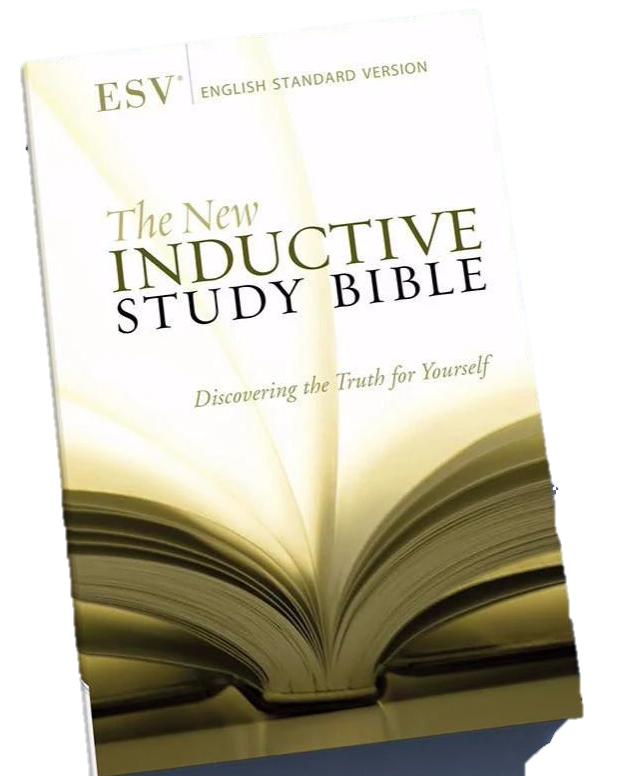 Everyone has their own “truth”
Christians have…
A common external standard for truth
A responsibility to lovingly help other Christians who are self-deceived
Everyone has their own “truth”
Christians have…
A common external standard for truth
A responsibility to lovingly help other Christians who are self-deceived
1Cor 4:14 I do not write these things to shame you, but to admonish you as my beloved children
Everyone has their own “truth”
Becoming a Christian means surrendering your “truth” 
Accepting God’s Truth
John 14:6 (NASB95) — 6 Jesus said to him, “I am the way, and the truth, and the life; no one comes to the Father but through Me.
But we are told not to judge!
We don’t condemn
We don’t decide who goes to heaven or hell
We are called to hold fellow believers accountable
But we are told not to judge!
We don’t condemn
We don’t decide who goes to heaven or hell
We are called to hold fellow believers accountable
Proverbs 27:17 (NASB95) — 17 Iron sharpens iron, So one man sharpens another.
Admonishment in the Bible
Another important qualification

14 We urge you, brethren, admonish the unruly, encourage the fainthearted, help the weak, be patient with everyone.
Admonish the Unruly
ἄτακτος ataktos
To act without discipline
To be irresponsible
To do nothing
To evade one’s obligations
Admonish the Unruly
“does not in the first instance lay emphasis on sloth but rather on an irresponsible attitude to the obligation to work.

Delling, G. (1964). . G. Kittel, G. W. Bromiley, & G. Friedrich (Eds.), Theological dictionary of the New Testament (electronic ed., Vol. 8, p. 48). Grand Rapids, MI: Eerdmans. Delling, G. (1964–).
ἄτακτος ataktos
To act without discipline
To be irresponsible
To do nothing
To evade one’s obligations
Admonish the Unruly
Those who know the truth
Agree with the authority of scripture
Are self-deceived 
Are hard hearted
Who are damaging themselves, others, and the reputation of God by their behavior
1 Thess. 5
14 We urge you, brethren, admonish the unruly, encourage the fainthearted, help the weak, be patient with everyone.
The Faint Hearted
ὀλιγόψυχος oligopsuchos
Lit. short of breath
Burned out
Anxious
Low on resources
Of little spirit
Encourage them!
-Don’t Admonish
-Come along side
The Faint Hearted
ὀλιγόψυχος oligopsuchos
Lit. short of breath
Burned out
Anxious
Low on resources
Of little spirit
Isa. 35:3  Encourage the exhausted, and strengthen the feeble. 4  Say to those with anxious heart, “Take courage, fear not.”
Encourage them!
-Don’t Admonish
-Come along side
1 Thess. 5
14 Brothers and sisters, we urge you to admonish those who are lazy. Encourage those who are fainthearted. Take tender care of those who are weak. Be patient with everyone.
Taking care of those who cannot take care of themselves
1 Thess. 5
ἀσθενής asthenēs
Without strength
Sickly
Unimpressive
1 Thess. 5
Romans 15:1 (NASB95) — 1 Now we who are strong ought to bear the weaknesses of those without strength and not just please ourselves.
14 We urge you, brethren, admonish the unruly, encourage the fainthearted, help the weak, be patient with everyone.
Help the weak
Compassion must be an integral part of EVERY Christian community.
Help the weak
But having these kinds of problems is not a valid excuse for being selfish!
Helping the weak vs. enabling the selfish
We all have problems
Helping the weak vs. enabling the selfish
We all have problems
Some will have extra challenges that will make it more difficult to find ways to serve
This can also be used powerfully by God
Helping the weak vs. enabling the selfish
A question of willingness not ability
Are you willing to take direction?
Are you willing to go to counseling?
Are you willing to take meds if prescribed by a Dr?
The unruly member
Refuses to take available steps to deal with a problem
The unruly member
Refuses to take available steps to deal with a problem
Can become a disruptive
The unruly member
Refuses to take available steps to deal with a problem
Can become a disruptive
How do I tell the difference?
1 Thess. 5
14 We urge you, brethren, admonish the unruly, encourage the fainthearted, help the weak, be patient with everyone.
Patience
Softness
1 Thessalonians
Patience
Accepts the fact that people change slowly

Continues to Warn, encourage and admonish
Softness
Accepts lack of any change

May appear friendly but has no vision or willingness to invest
1 Thessalonians
Patience
Does the hard work of continuing to invest

Makes people feel secure, but challenged and motivated
Softness
Ignores glaring issues that cause harm


Creates a hospital of dependence where no one ever gets better
1 Thessalonians
Patience
Creates a team of people able to suffer

Gradual real change occurs in peoples lives
Softness
Creates a group of consumers who only stick around if there is something to take

People fake it
1 Thessalonians
Conclusion
Conclusion
Effective Christian communities
Conclusion
Effective Christian communities
Have MEMBERS who aren’t afraid to speak the truth in love
Conclusion
Effective Christian communities
Have MEMBERS who aren’t afraid to speak the truth in love
Stand against the selfish tide of laziness, selfishness, and lame excuses
Conclusion
Effective Christian communities
Have MEMBERS who aren’t afraid to speak the truth in love
Stand against the selfish tide of laziness, selfishness, and lame excuses
Encourage the discouraged, and understand the importance of lending others strength
Conclusion
Effective Christian communities
Have MEMBERS who aren’t afraid to speak the truth in love
Stand against the selfish tide of laziness, selfishness, and lame excuses
Encourage the discouraged, and understand the importance of lending others strength
Compassionate, Patient, but never Soft